ПОДЛЕДНЫЕ МИКРОБНЫЕ СООБЩЕСТВА: ДИНАМИКА РАЗВИТИЯ, БИОРАЗНООБРАЗИЕ И СТРУКТУРА (ЮЖНЫЙ БАЙКАЛ)
М. В. Башенхаева, Ю. Р. Захарова, Д. П. Петрова, Ю. П. Галачьянц, И. В. Ханаев, Е. В. Лихошвай
1
Подледные сообщества: расположение и состав
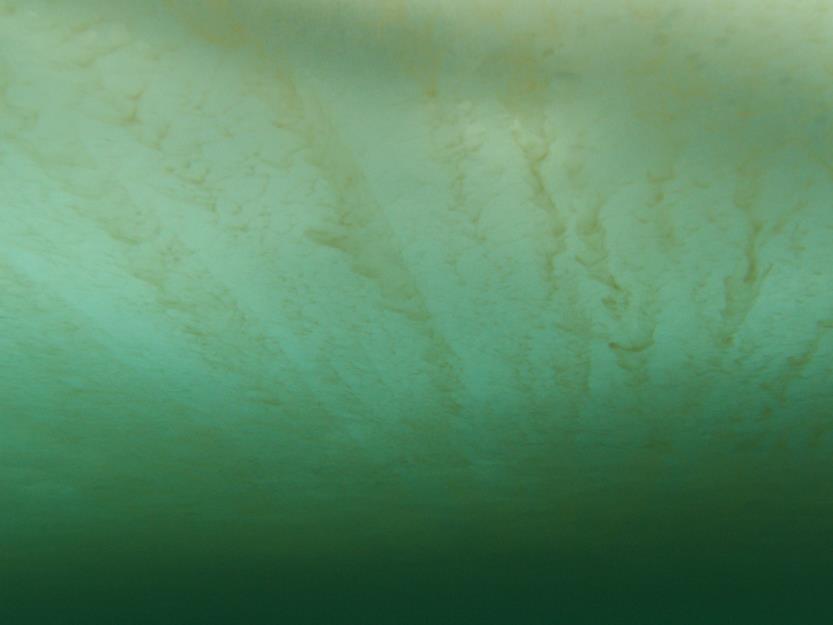 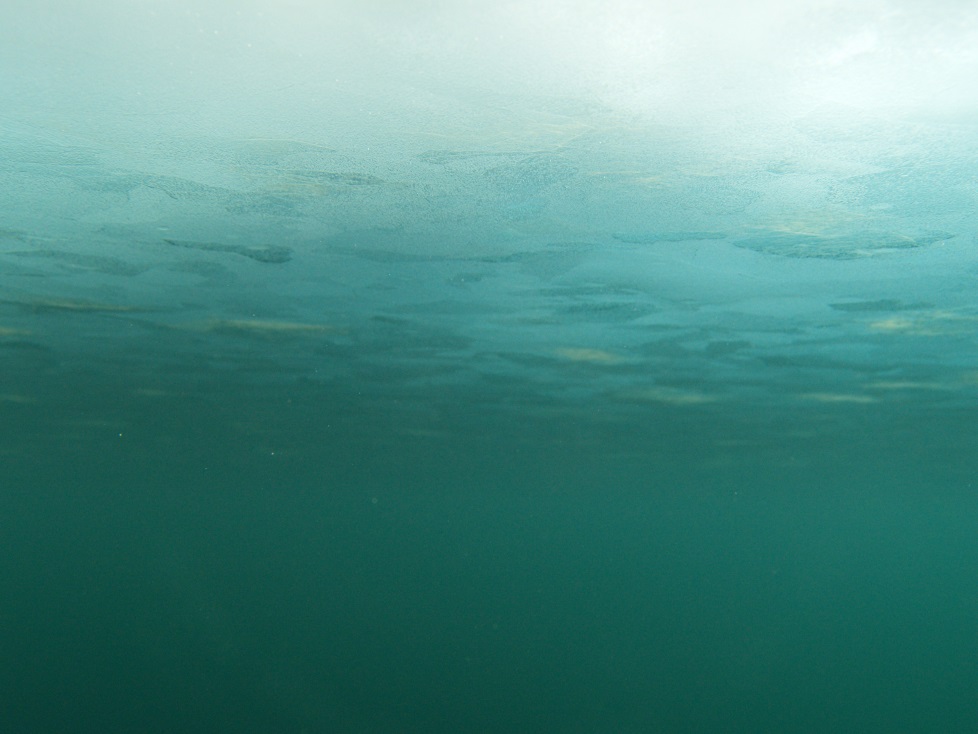 Фотографии нижней поверхности льда (Ханаев И.В., март 2011 г.), стрелками указаны подледные сообщества
Организмы, входящие в состав подледных сообществ:
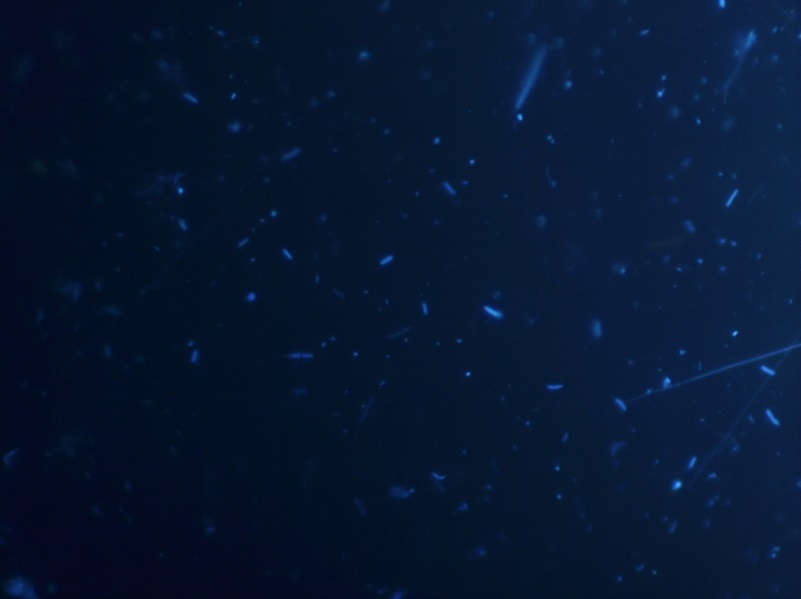 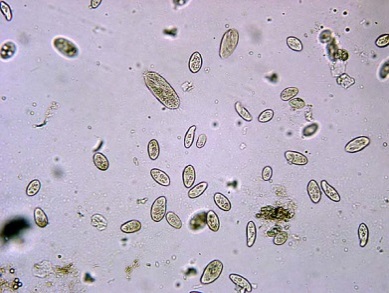 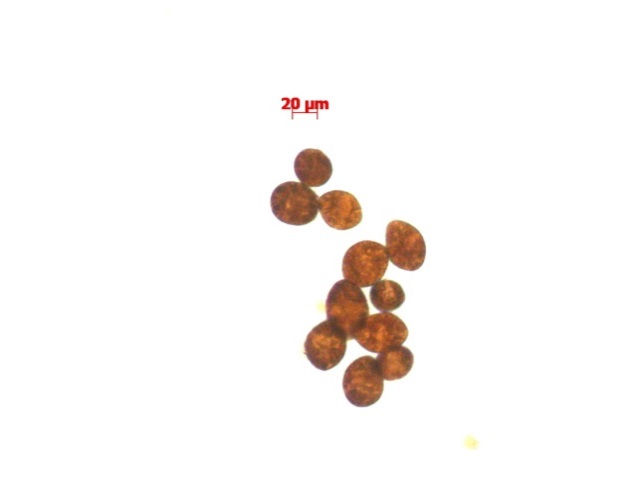 простейшие
бактерии
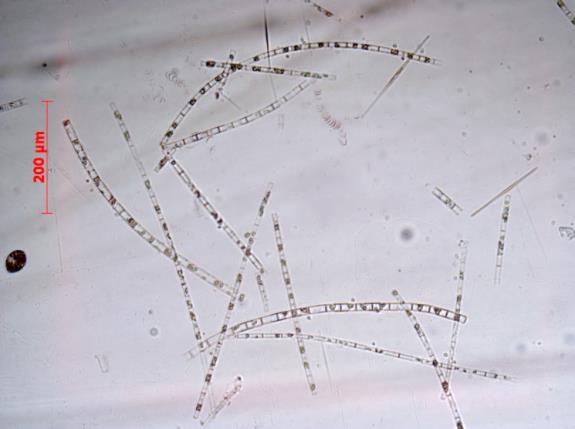 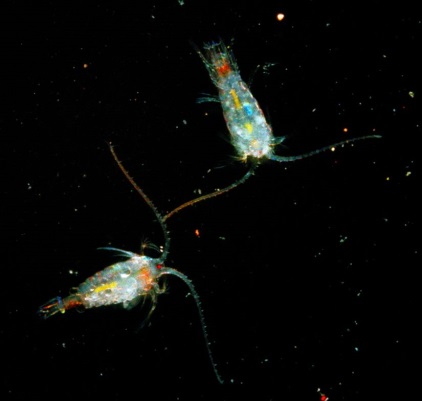 Схематическое описание расположения подледных сообществ (отмечены скобкой) (Cota et al., 1991).
2
микроводоросли
ракообразные
Цель работы:
Изучить динамику развития и пространственное распределение подледных микробных сообществ Южного Байкала (западное побережье), а также с помощью метода пиросеквенирования участка 16S рРНК охарактеризовать биоразнообразие и структуру подледных бактериальных сообществ.
3
Карта-схема места отбора проб Южный Байкал, район поселка Большие Коты (падь варначка)
Подледные пробы были  отобраны с нижней поверхности льда в литоральной зоне (50 м от берега), присклоновой зоне пелагиали (200 м от берега) и глубоководной зоне (1 км от берега) Южного Байкала, в районе поселка Большие Коты в период март-апрель, 2010-2012 гг.. 
Всего отобрано 20 образцов
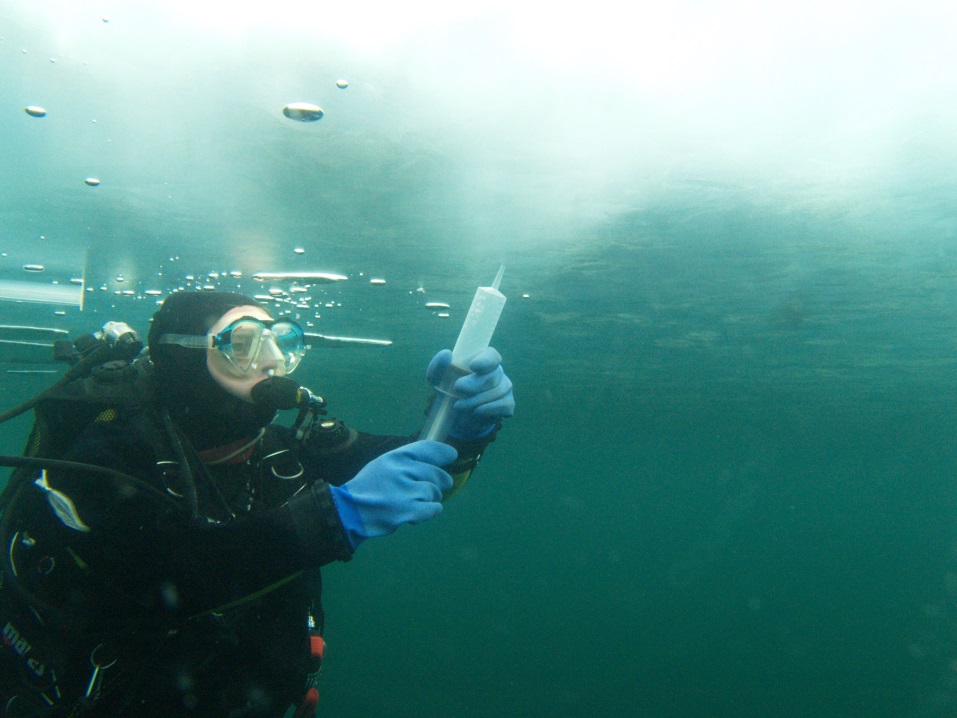 4
I. Анализ подледных проб методами микроскопии
Определение видового состава сообществ и подсчет численности и биомассы микроводорослей проводили с помощью методов световой и сканирующей электронной микроскопии;
Учет численности бактерий проводили с помощью окрашивания проб красителем DAPI на фильтрах и анализом методом эпифлюоресцентной микроскопии.
II. Метагеномный Анализ подледных бактериальных сообществ
5
Подготовка проб к метагеномному анализу
9 образцов  (по 1 л)
подледных сообществ, отобранных в 2011 году
Осаждение на 0.2 мкм поликарбонатные фильтры (Millipore, Ireland)
Выделение ДНК  
(с лизоцимом, ДДС-Na; очисткой фенол-хлороформом; осаждение этиловым спиртом)
Амплификация V3 участка гена 16S рРНК с универсальными праймерами 
U341F (CCTACGGGRSGCAGCAG) и U515R (TTACCGCGGCKGCTGVCAC)
Пиросеквенирование на платформе GS FLX 454 (Roche, США) с использованием реагентов серии Titanium
Анализ данных проводили при помощи программного пакета Mothur 1.19.0
6
Метагеномный анализ
Метагеномный анализ полученных данных проводили при помощи программного пакета Mothur 1.19.0.

- Выравнивание, пре-кластеризация, удаление химерных последовательностей (отбирали последовательности протяженностью более 150 п.н.)

- Классификация последовательностей по таксономии Ribosomal Database Project (RDP) при доверительном пороге 80% (Cole et al., 2009)

- Группировка в оперативные таксономические единицы (OTU), с генетической дистанцией 0,03

- Альфа-разнообразие (подсчет индексов ACE, Chao1, обратного индекса Симпсона, построение кривых разрежения)

- Бета-разнообразие (построение диаграмм Вена, кластерный анализ образцов на основе матрицы OTUs и их обилия в каждом образце, используя индекс Thetayc)
7
Типы подледных сообществ
1.
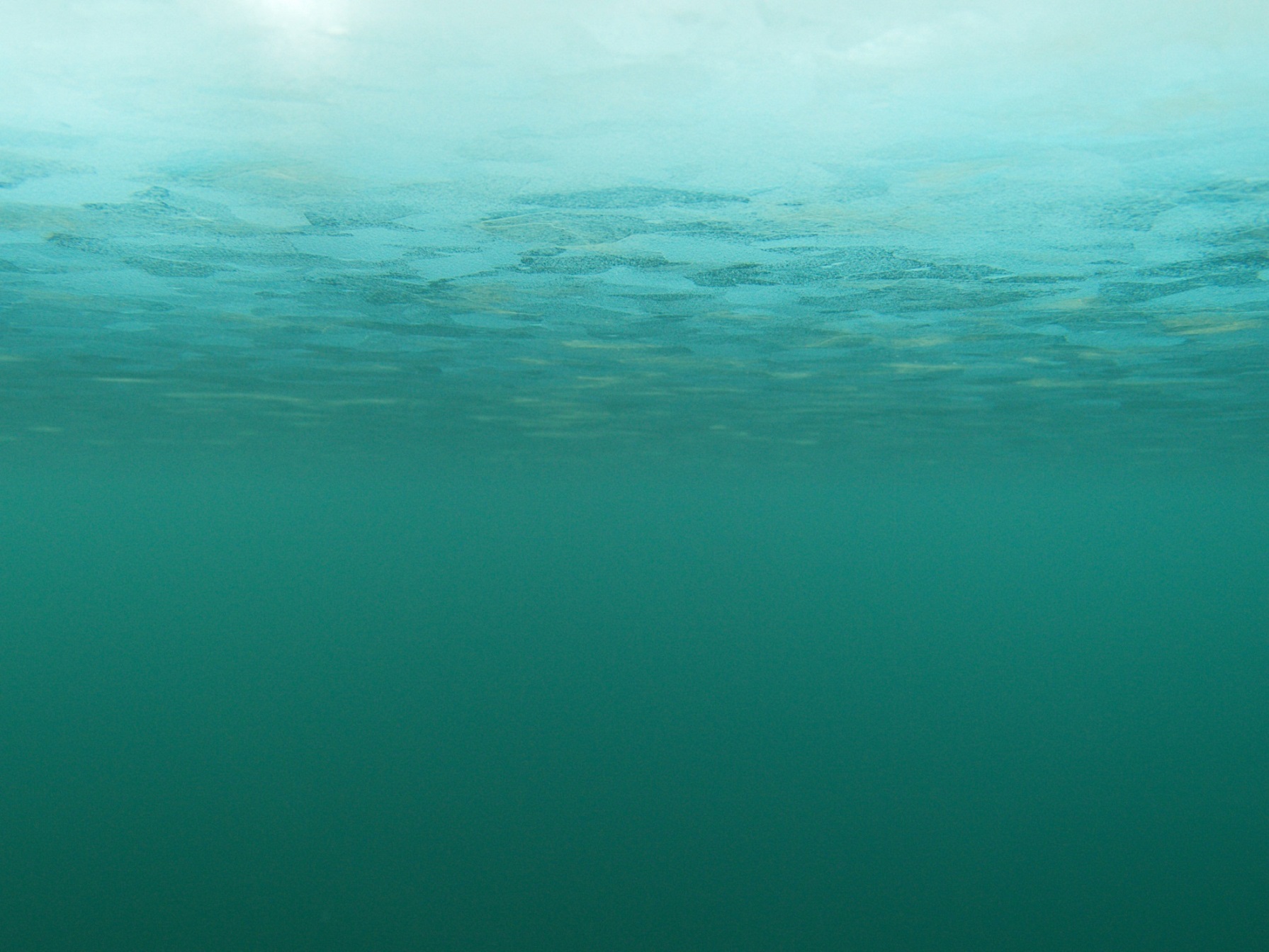 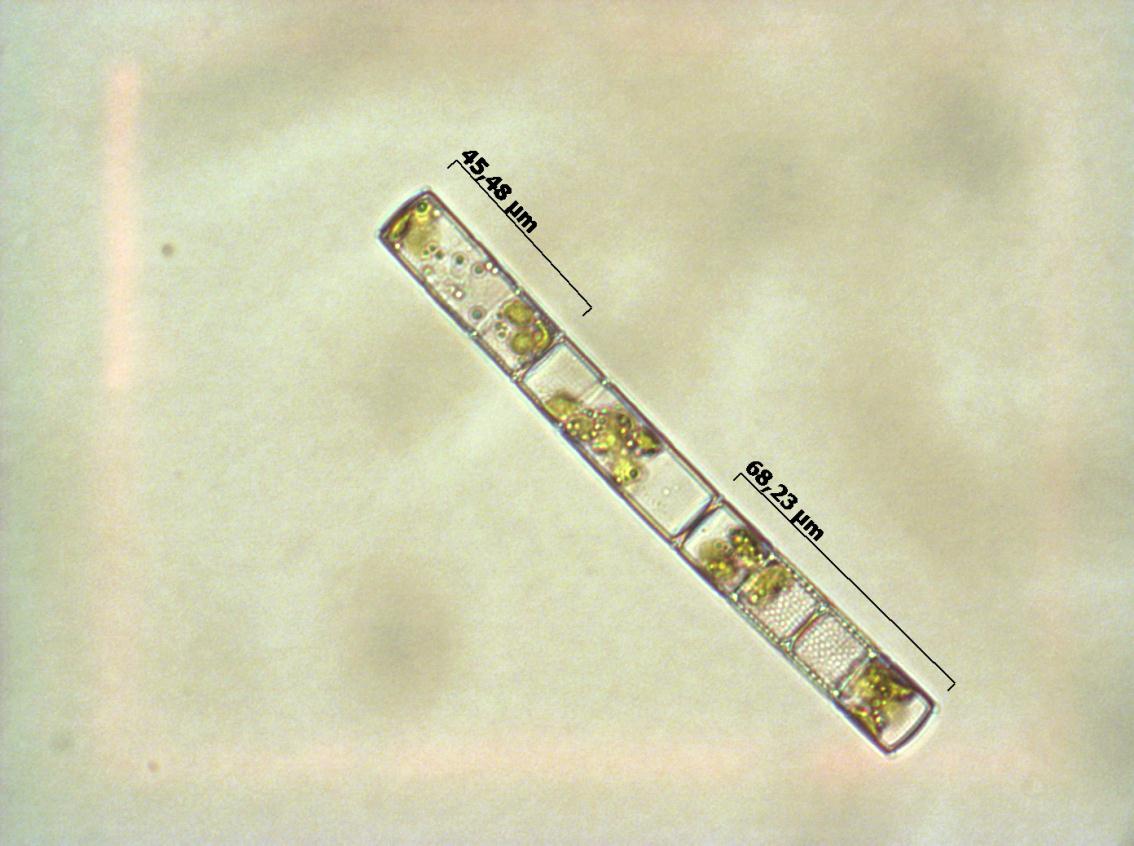 Подледное сообщество с доминированием диатомовых водорослей рода Aulacoseira
2.
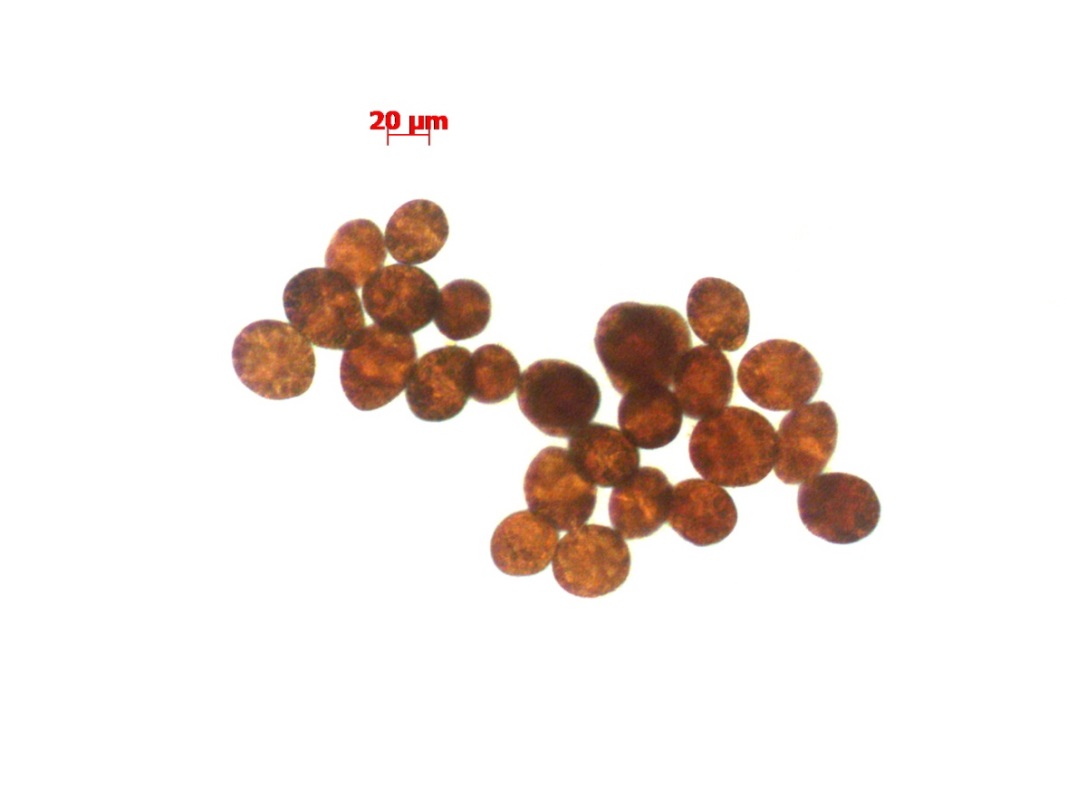 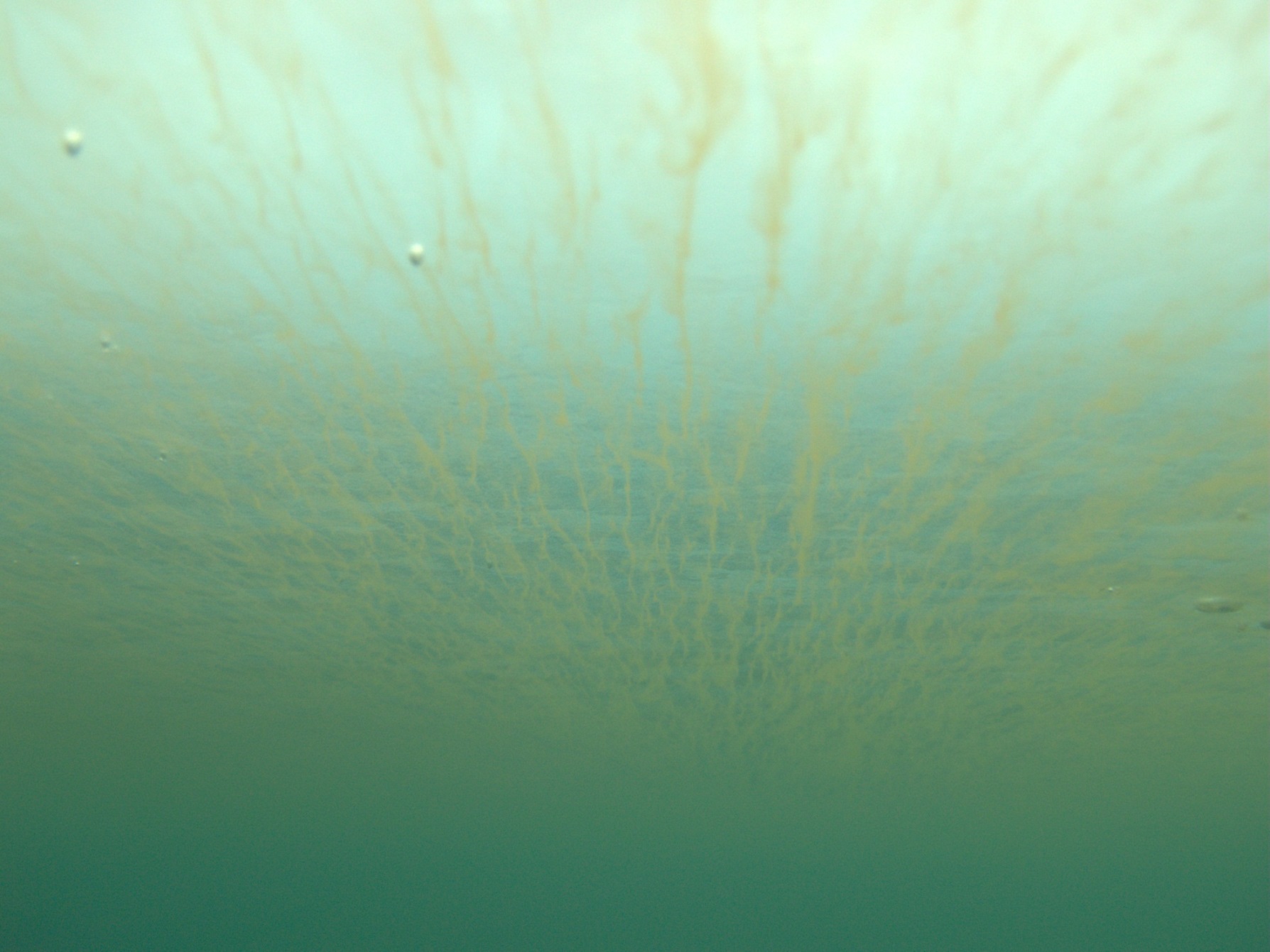 8
Подледное сообщество с доминированием динофлагеллят Gymnodinium baicalense
3.
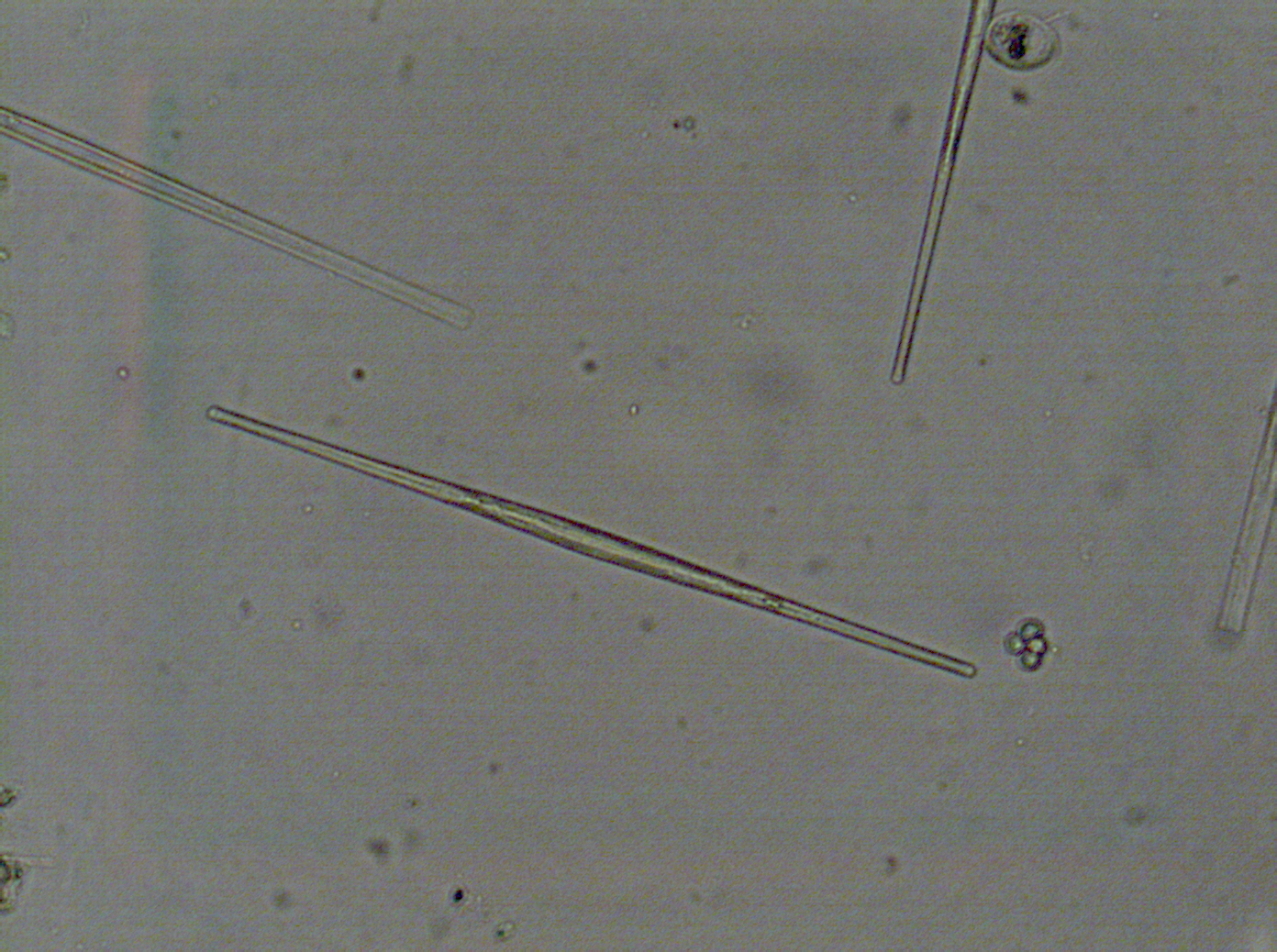 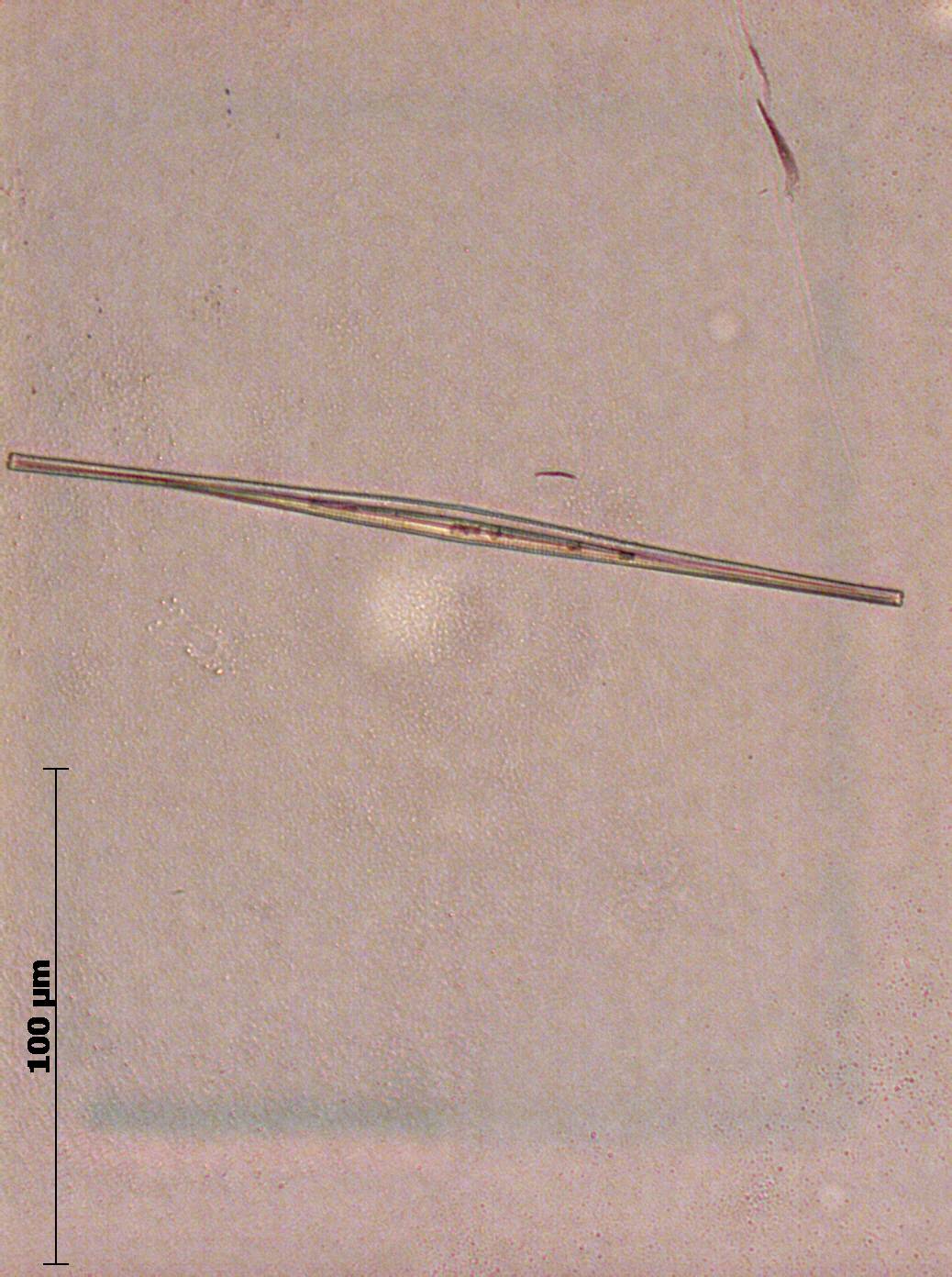 Synedra acus
S. ulna
4.
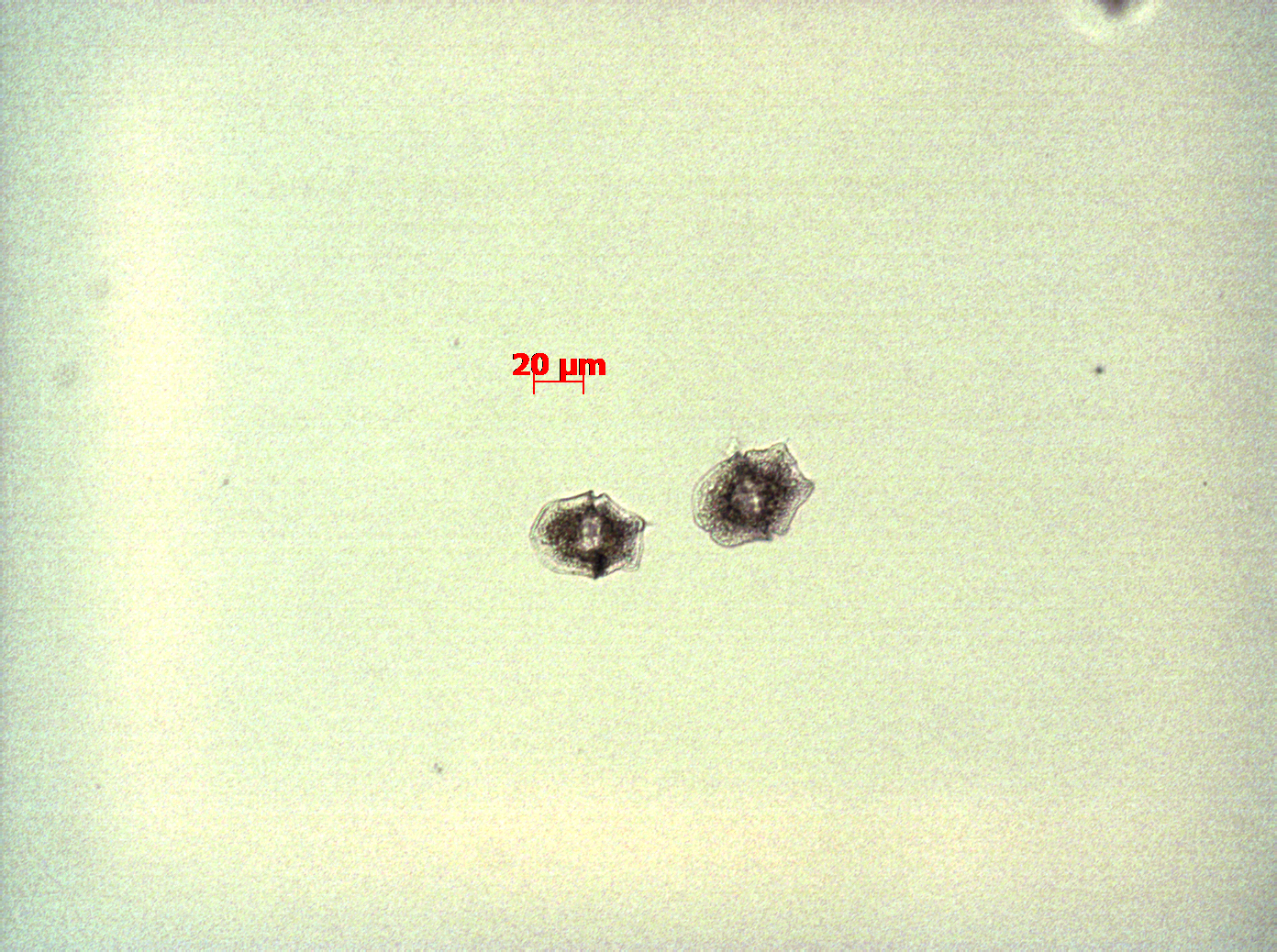 9
Peridinium baicalense
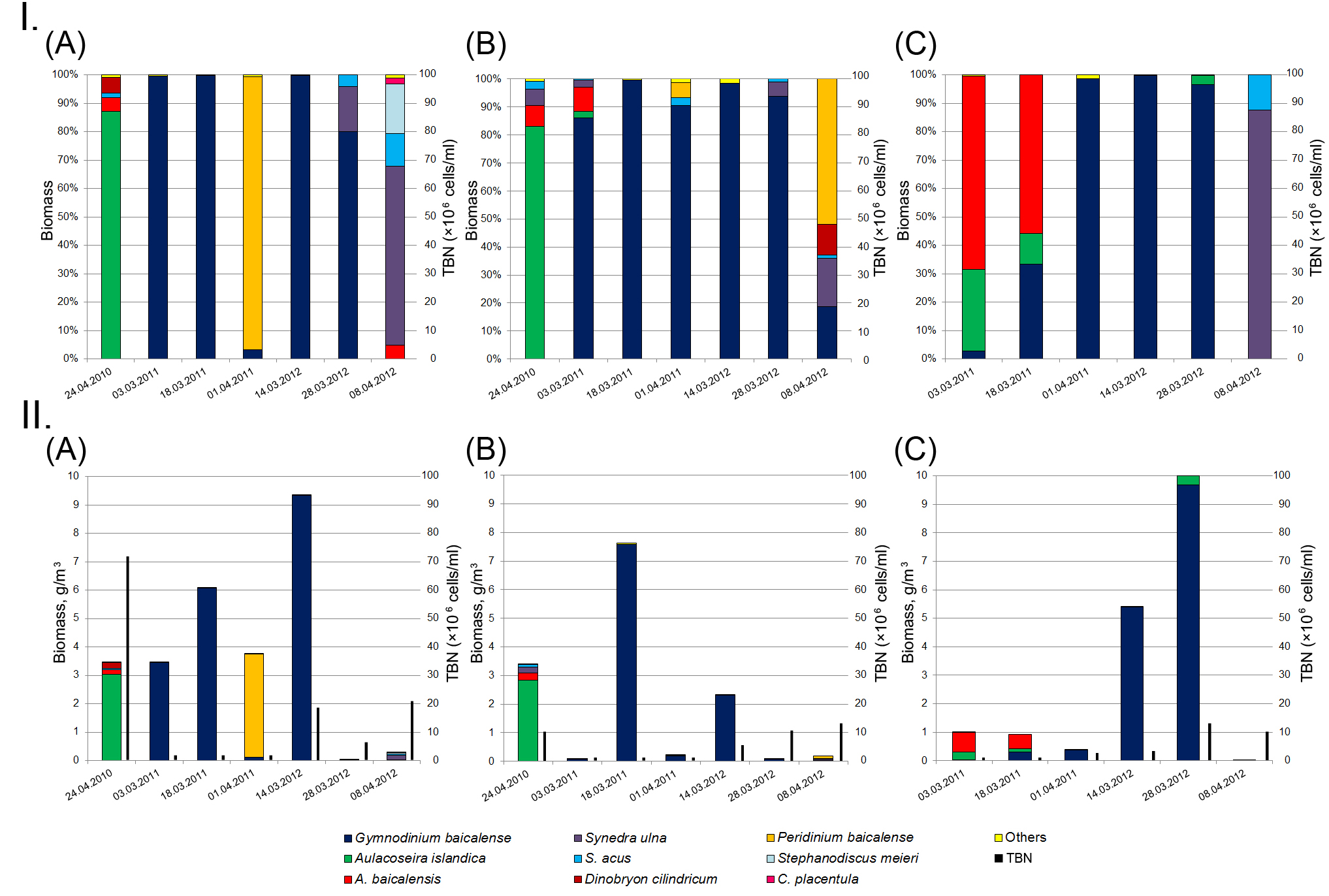 10
Межгодовые и сезонные изменения биомассы микроводорослей, динофлагеллят подледных сообществ в % (I), в г/м3 и ОЧМ (II): литоральная зона (50 м от берега) (A), присклоновая зона (200 м от берега) (B), глубоководная зона (1 км от берега) (C).
Бактерии подледного сообщества
ОЧБ в подледных сообществах варьировала 
от 0,5×106 до 71×106 кл./мл. 

Бактерии встречались в свободноживущей форме, в качестве бактериальной пленки, а также ассоциированными с микроводорослями.
А – колонизация клетки A. islandica (24.04.2010); 
Б – колонизация клетки A. islandica (18.03.2011); 
В – колонизация клетки S. acus; 
Г – колонизация клетки D. cilindricum ;
Д – клетки G. baicalense не колонизированы;
Е – свободноживущие бактерии; стрелками указана локализация бактерий. Масштаб: 2 мкм
11
Метагеномный анализ
12
Число последовательностей, видовое богатство и индексы видового разнообразия
13
Таксономический состав бактерий в подледном сообществе южного Байкала
14
Состав бактериального подледного сообщества
Глубоководная зона
Присклоновая зона
Литоральная зона
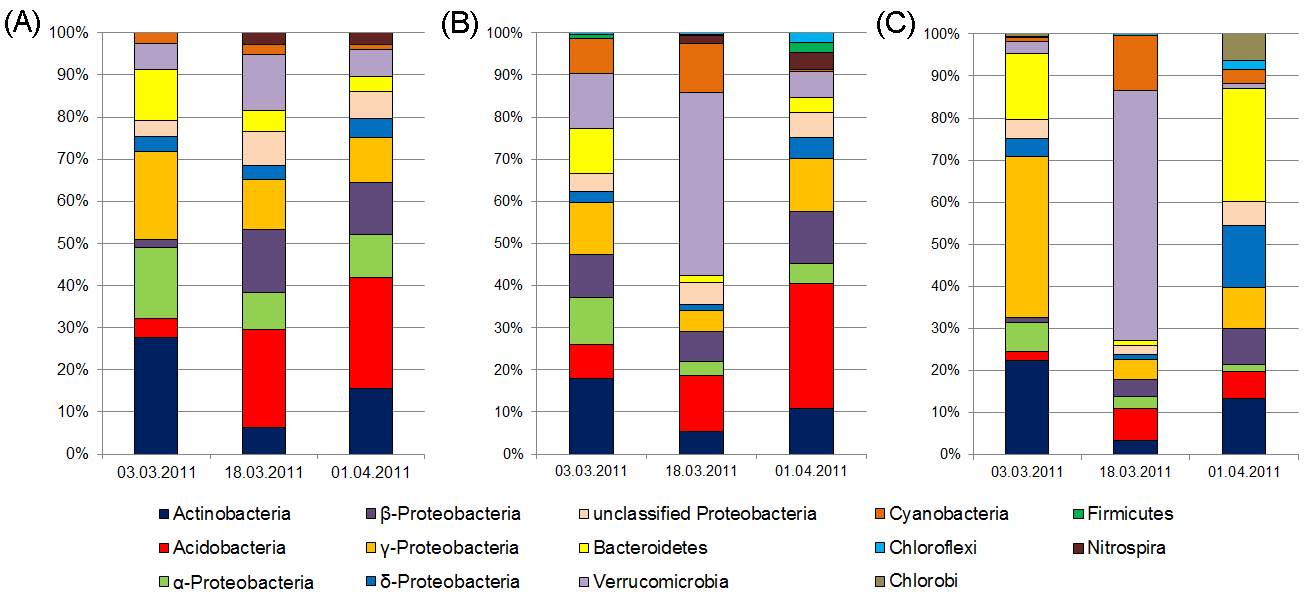 Таксономический состав бактериальных последовательностей подледных сообществ. Представленные филумы с долей в сообществе выше 1%. 
Данные получены по результатам метагеномного анализа V3 петли гена 16S рРНК.
15
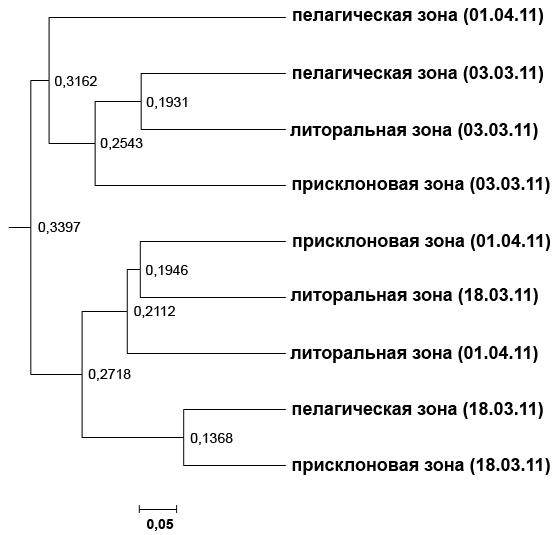 16
Сравнение подледных бактериальных сообществ с помощью кластерного анализа на основе матрицы OTUs и их обилия в каждом образце, используя индекс Thetayc ( р <0,001)
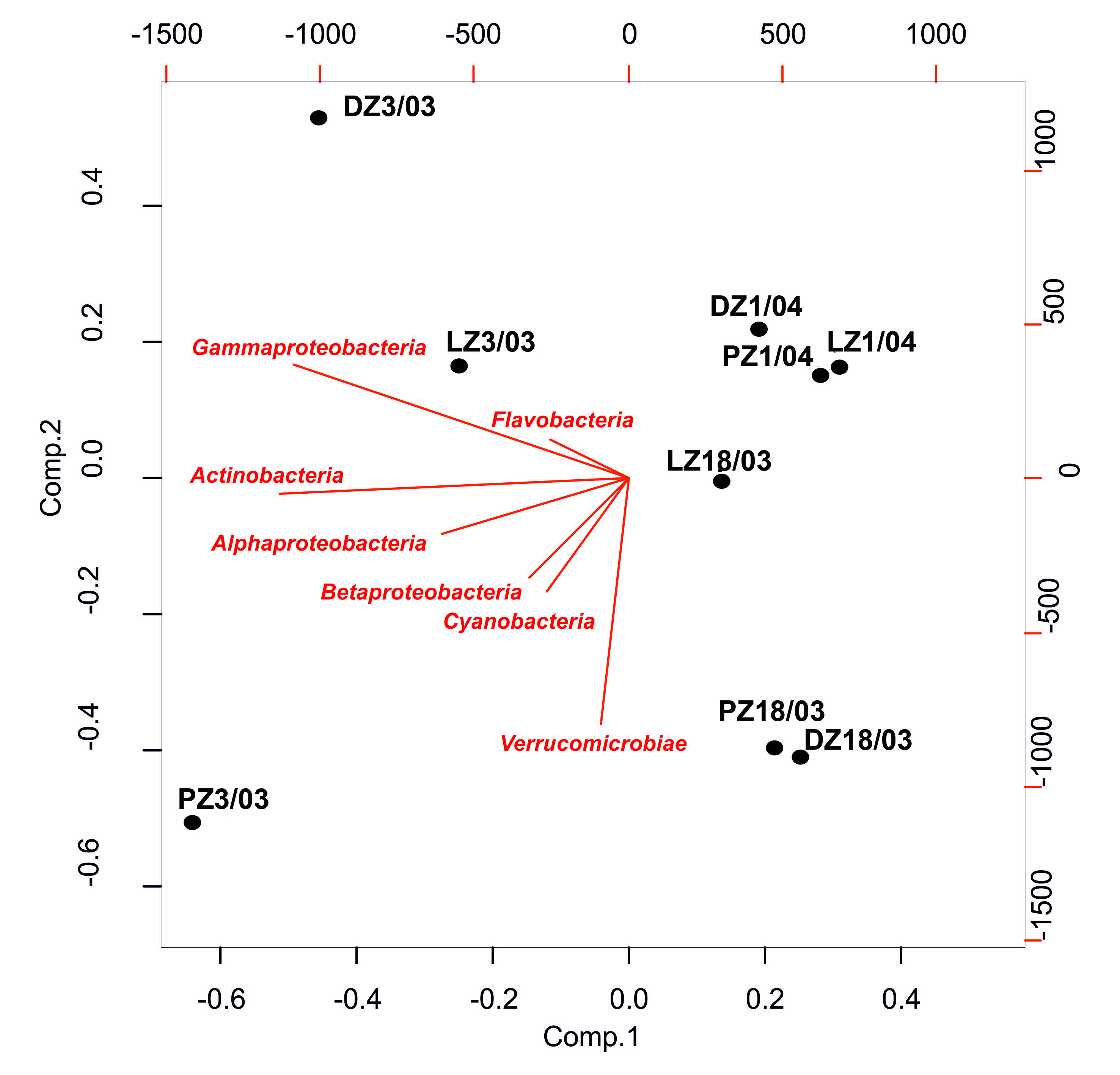 17
Анализ образцов подледный бактериальных сообществ методом главных компонент на уровне класса
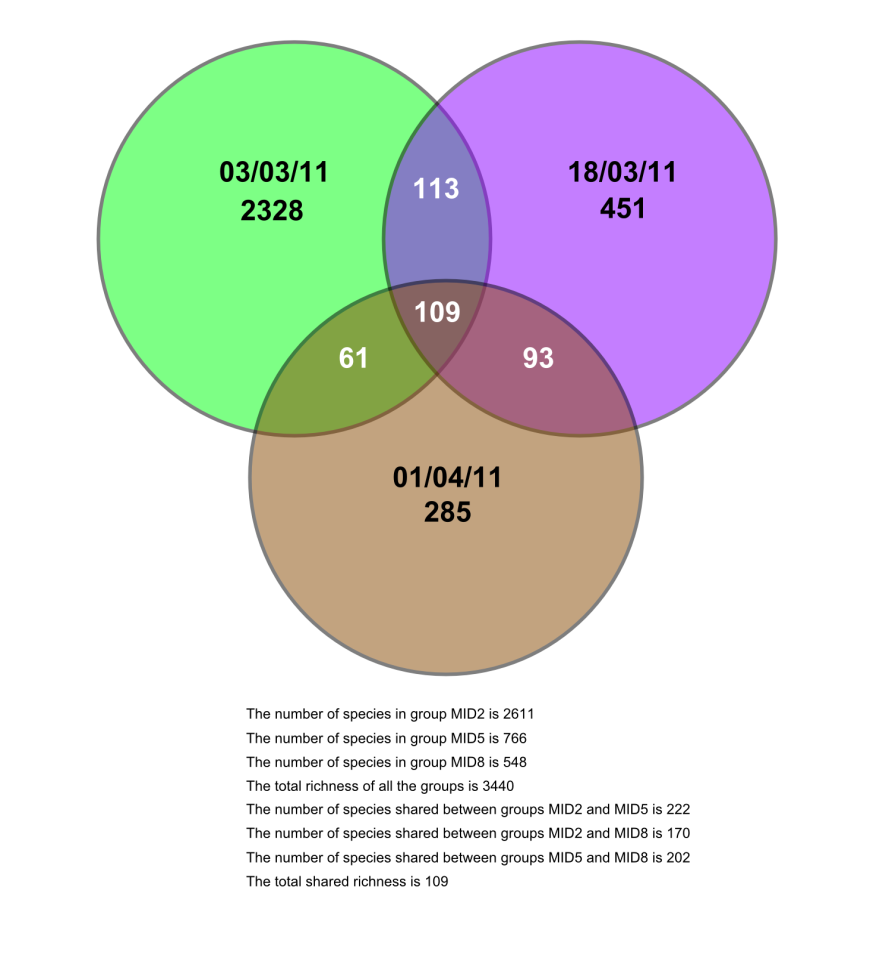 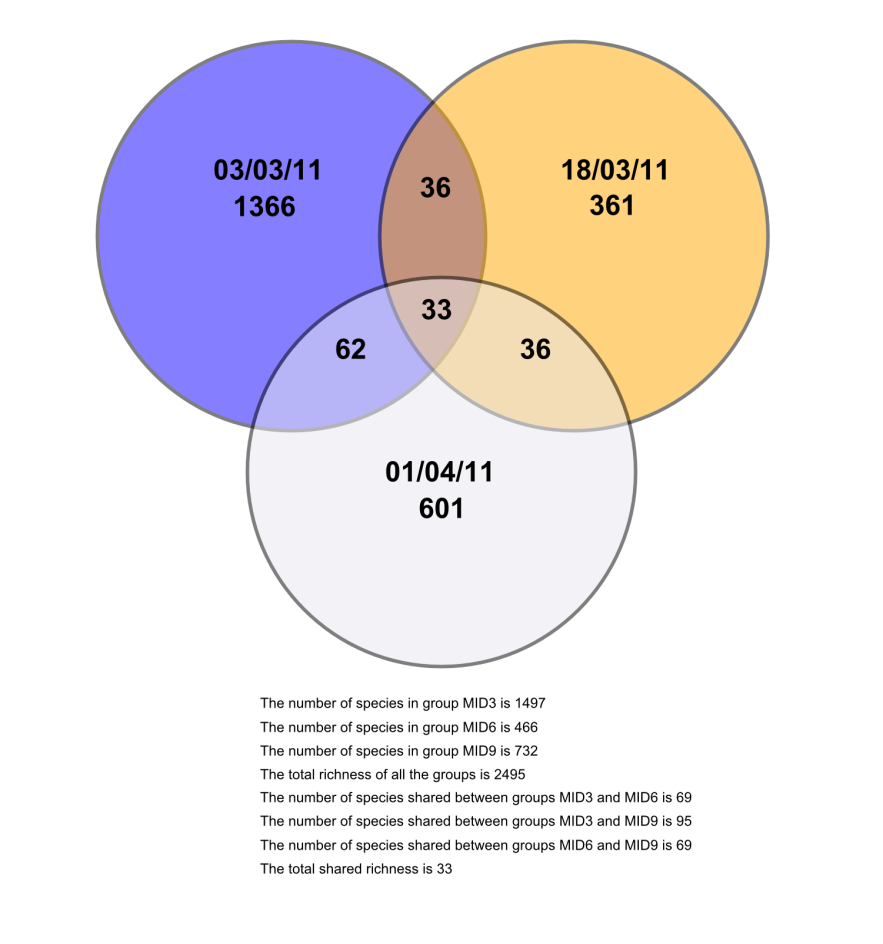 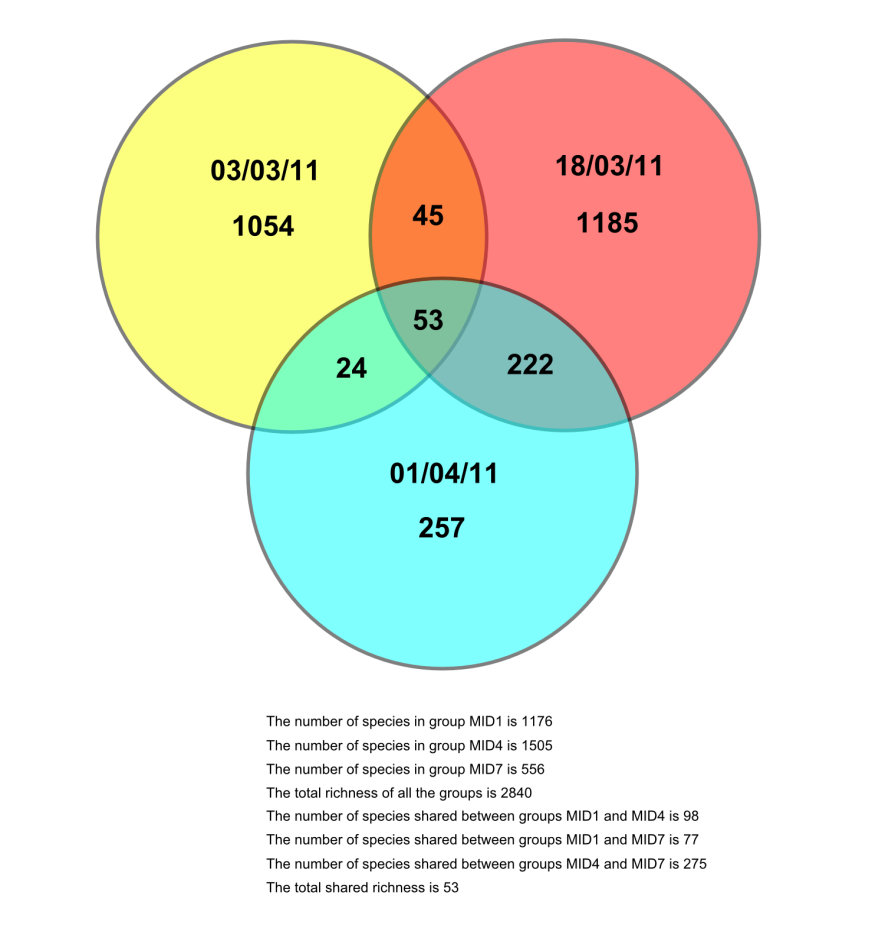 литоральная зона
присклоновая зона
глубоководная зона
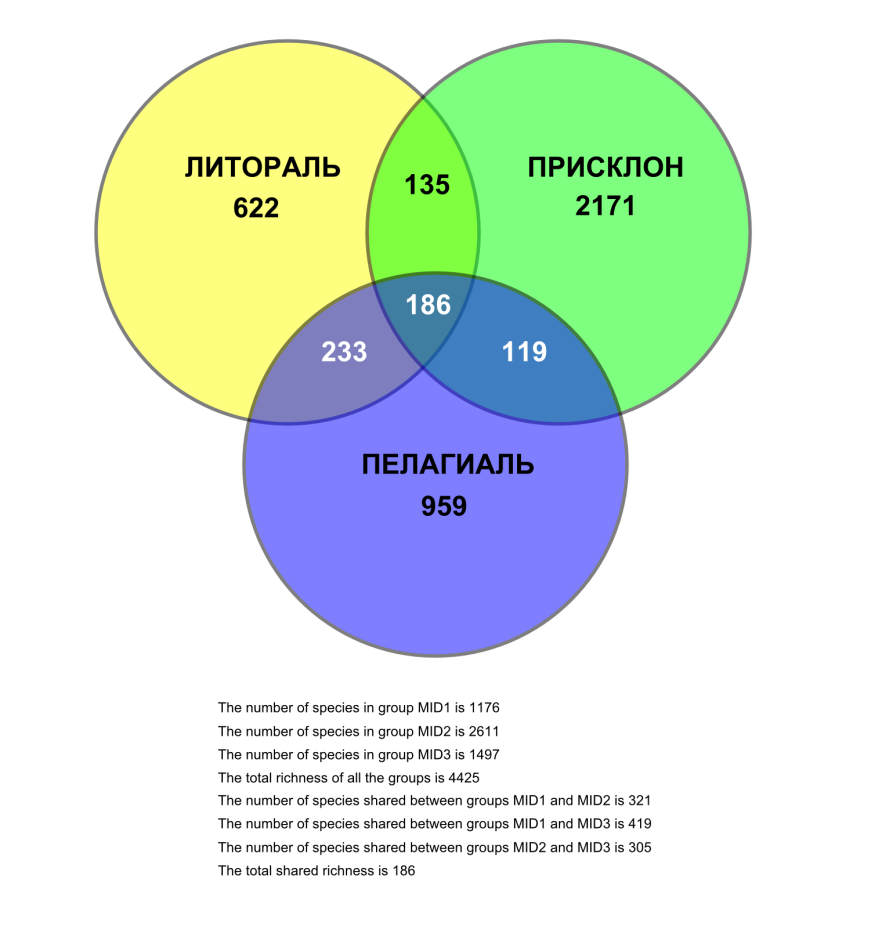 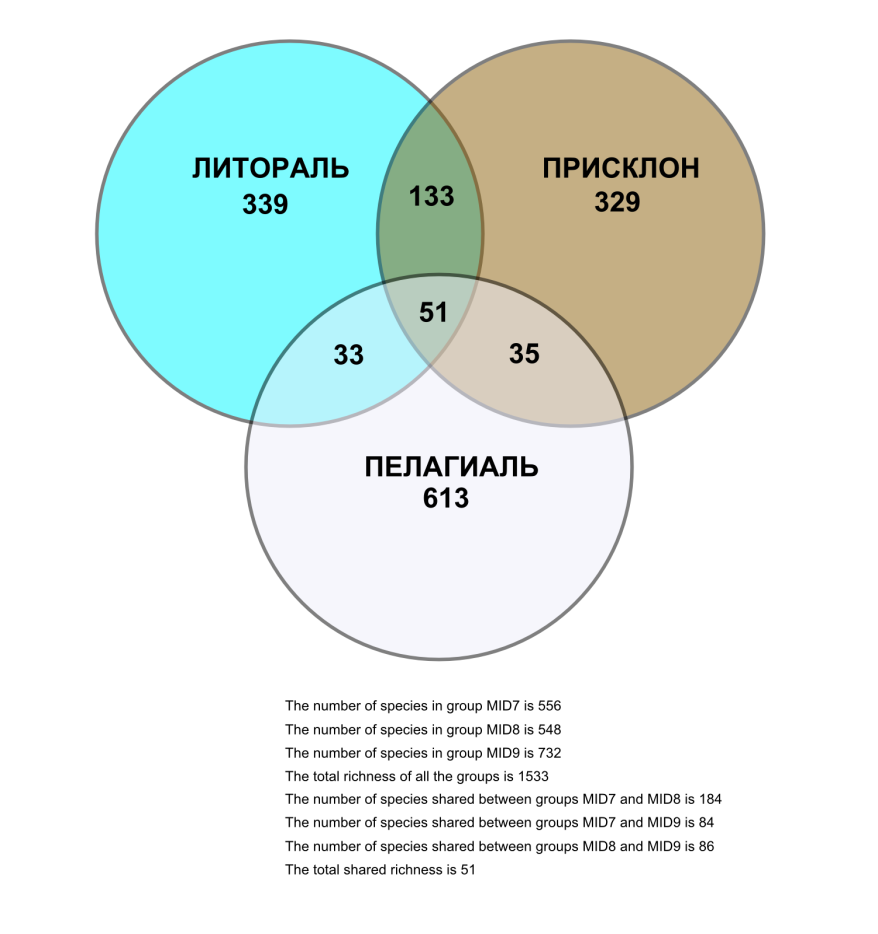 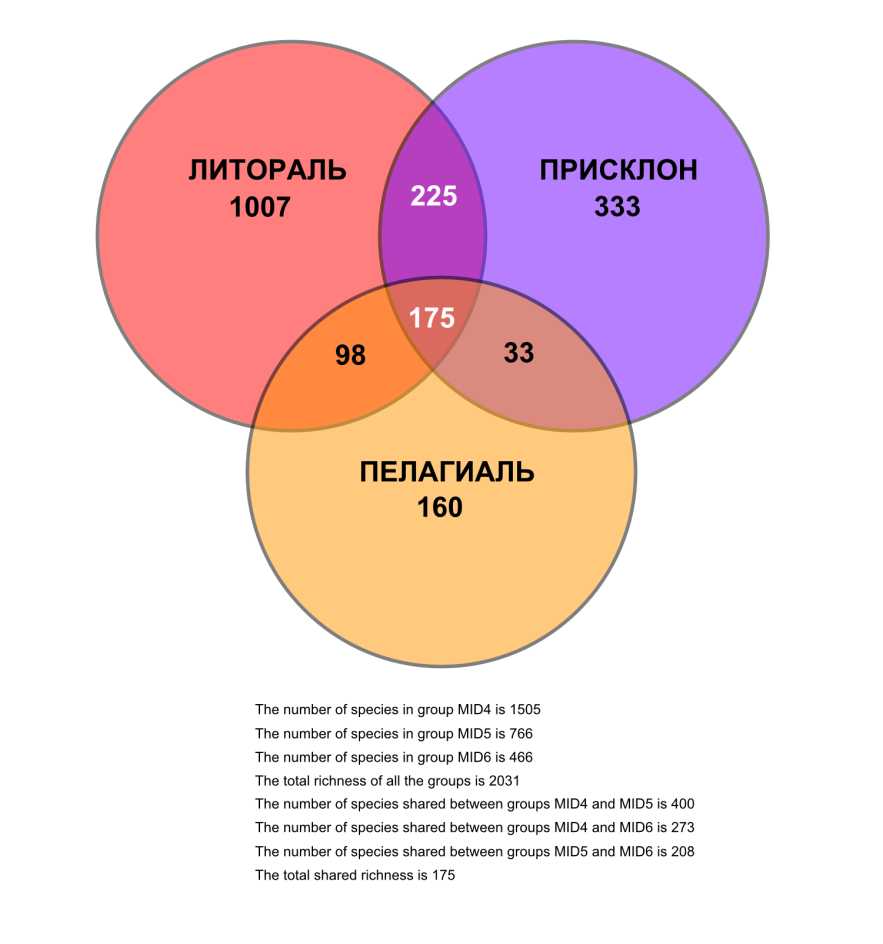 03.03.2011
18.03.2011
01.04.2011
18
Сходства в бактериальном составе между сообществами разных зон и разного периода отбора. Диаграммы Вена построены на основе выявленных OTUs с генетической дистанцией 0,03
Заключение
Показано, что в подледный период 2010 – 2012 гг. в Южном Байкале (западное побережье) на границе раздела фаз «вода-лед» было выявлено четыре типа сообществ: сообщества с доминированием динофлагеллят 1) G. baicalense; 2) P. baicalense; сообщества с доминированием диатомовых водорослей 3) A. islandica, A. baicalensis; 4) S. acus и S. ulna. 
Численность бактерий подо льдом на порядок превышает численность бактерий в толще воды, максимальное значение ОЧМ составило 7,1×107 кл./мл. Бактерии были как в свободном состоянии, так и ассоциированные с микроводорослями. Ассоциации бактерий с микроводорослями зависят от видового состава, степень  их колонизации клетками бактерий зависит от  стадий жизненного цикла  отдельных видов микроводорослей.
Впервые проведенный метагеномный анализ подледных бактериальных сообществ дал подробные результаты о таксономическом составе и количественном соотношении бактериальных таксонов. Отмечено значительное разнообразие сообществ, за счет присутствия большого количества редких филотипов. Выявлено, что в подледный период доминировали представители филумов: Proteobacteria, Actinobacteria, Bacteroidetes и Verrucomicrobia.
19
Между микроводорослями и части бактерий подо льдом существуют тесные взаимодействия, однако видовой состав микроводорослей только частично влияет на структуру бактериального сообщества. Большинство бактерий являются свободноживущими, таксономически разнообразные, часть из них является общей во всех проанализированных сообществах, что, вероятно, определяет стабильность данной экосистемы.
20
Благодарности
Авторы выражают благодарность сотрудникам Лимнологического института А. Б. Купчинскому, 
Н. А. Волокитиной, М. С. Шишлянникову и И. С. Михайлову за помощь в отборе проб.
21
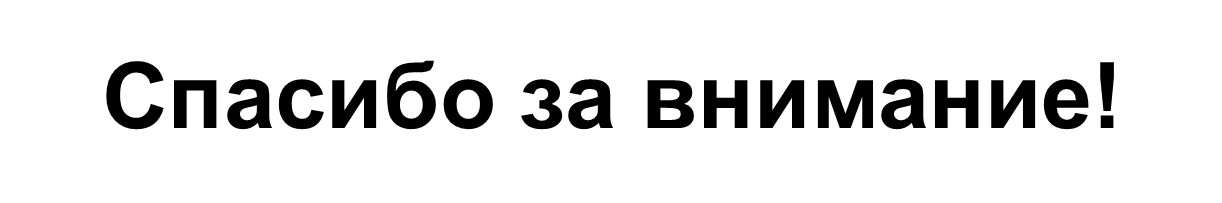 22
Характеристика проб подледных сообществ южного Байкала
23
24
Оценка разнообразия подледных бактериальных сообществ. 
Кривые накопления видов построены на основе OTUs с генетическим расстоянием 0,03.